品番:E3403
ベーシックエコバッグ
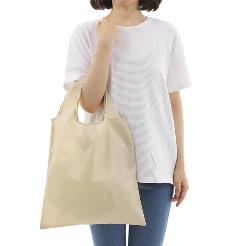 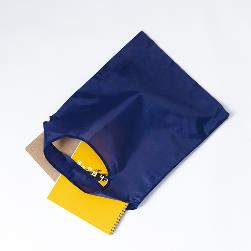 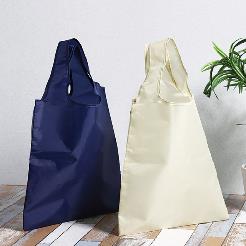 上代:\260(税込\286)
コスパ最強軽量コンパクトの大容量エコバッグ
コンビニ・スーパー他あらゆるシーンで活躍
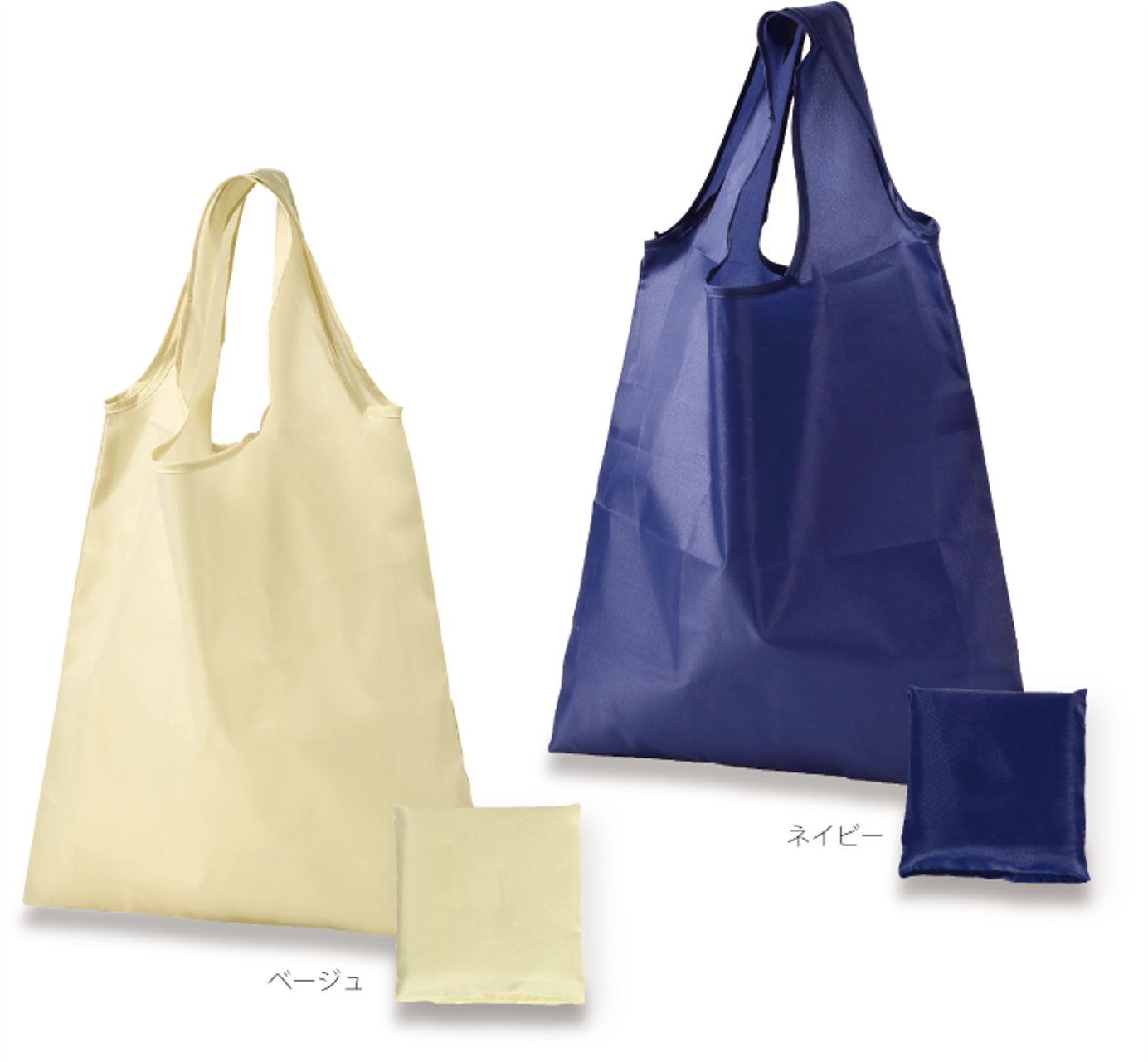 ■商品情報
memo
■名入れ範囲
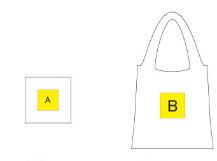 A/収納時
W60×H60mm
B/使用時
W150×H150mm